Měříme elektrické napětí
- Elektrické napětí je fyzikální veličina, značí se U.
- Jednotkou elektrického napětí je volt, značí se V.
- Při měření elektrického napětí používáme i menší a větší   jednotky: 	milivolt: 1 mV = 0,001 V    (1 mV = 10-3 V)  		kilovolt: 1 kV = 1000 V    (1 kV = 103 V)
Elektrické napětí měříme VOLTMETREM. 
	- schematická značka:
	- zapojení voltmetru do obvodu: 
        (Voltmetr zapojujeme paralelně!)
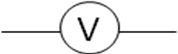 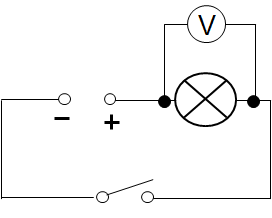